感恩遇见，相互成就，本课件资料仅供您个人参考、教学使用，严禁自行在网络传播，违者依知识产权法追究法律责任。

更多教学资源请关注
公众号：溯恩高中英语
知识产权声明
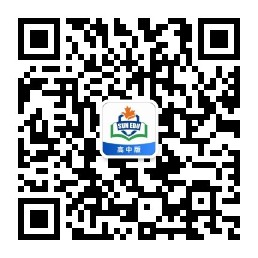 金华十校试题中的长难句分析和应用
授课：Iris
高三英语专题复习课
英译汉：
Money makes money, and the money money makes makes money. （Benjamin Franklin）
理解难点：是句子结构，而非单词
连词
宾
主
谓
（that）
（                 ）
主
定语从句
谓
宾
钱能生钱，而钱生的钱又能生钱。
（本杰明•富兰克林）
Section One: How is a long sentence formed?
一个长难句的诞生
1.He works hard.
(介词短语)
2.He works hard for a company.
(从句)
3.He works hard for a company which was founded in 2002.
(非谓语)
4.Living with his son, he works hard for a company which was founded in 2002.
5.Living with his son, he works hard for a company which was founded in 2002 and most of his workmates show great respect for him.
(并列结构)
1. trunk(主干部分): 主谓/主谓宾/主系表
A 
long sentence
prepositional phrases（介短）
clauses（从句）
non-predicate verbs（非谓语）
2. modifiers
  修饰语部分
3. parallel structures （并列结构）
(A and/or B;   A, B, and/or C)
小结1：快速找主干小技巧
找特殊标点，如：破折号、双引号、分号、冒号、括号等（特殊标点前一般为主干）
找大写的专有名词或人名地名（圈出它们看成整体可提升阅读速度）
圈出并列连词，如:and, or, both...and, either...or,...
用括号括出修饰成分：
找介词短语
找从句的连接词，如：连词(for, because, although, while, as, …)，引导词(which, that, when, where, why…)
找非谓语结构：doing, done, to do
Section Two: Three steps to analyze a long sentence.
长难句三步解析法
一划    (二括)    “三理解”
（以高考真题/金华十校卷为例）
用下划线划出主干成分；用（括号）标出介短, 非谓和从句
例：Among the writers of the plays in this collection, Paul Green, Susan Glaspell, Maxwell Anderson, Thornton Wilder, William Saroyan, and Tennessee Williams have all received Pulitzer Prizes for their contributions to the theater.（33）2020.07
（                                                     ）
（                                       ）
练习：2021.04金华十校
（                                  ）
1.Even though it is just a few years old, the comic strip（连环漫画）, Cul de Sac, has already won many fans through its characters. (23)
2.When you take to the seas on a cruise, you usually think you are leaving solid ground behind, but the Celebrity Solstice brings a whole new experience to its passengers.(30)
3.The lawn is grown in silica sand rather than soil, which not only reduces weight, helping the ship’s stability, but also agrees with restrictions and helps control pests that may otherwise stay on the grass.(35)
4.Ryan Hueffmeier, a program coordinator for Great Lakes Worm Watch, has been working on a model that will help create large maps of areas with minimal or no damage from earthworms.(31)
（                   ）
（                                  ）
（
）
（
）
（                                                  ）
（
）
小结2：长难句分析口诀
主谓宾，并列句。（一划）
(介短非谓和从句)。（二括）
抓主题，去修饰。（三理解）
逻辑关系要注意。
Section Three: Tricks to complicate a sentence.
长难句进阶：句子结构复杂化的6种常见招数
Trick 1：省略that
Trick 2：增加多个并列主语、宾语或其他成分
Trick 3：插入冗长的同位语
Trick 4：使用动名词短语或主语从句作主语
Trick 5：嵌入多种修饰成分
Trick 6:   嵌入插入语
Trick 1：省略that，使句子难以理解
（that）
Money makes money, and the money money makes makes money.
Trick 2：增加多个并列主语、宾语或其他成分
But using cheese brine(柔软奶酪) could help both cheese producers and cities save money, while keeping roads safe. (17)2020.01
“The vagueness of the gesture meanings suggests either that the chimps have little to communicate, or we are still missing a lot of the information contained in their gestures and actions,”she said. (32) 2021.01
The lawn(草坪) is grown in silica(二氧化硅) sand rather than soil, which not only reduces weight, helping the ship’s stability, but also agrees with restrictions and helps control pests that may otherwise stay on the grass.(35)金华十校2021.04
（
）
（
）
Trick 3：插入冗长的同位语，使细节更复杂
Bellevue, a fast-growing city just east of Seattle, uses a system that is gaining popularity around the US: intersection (十字路口) signals that can adjust in real time to traffic conditions.(34)2020.07
Kevin Balke, a research engineer at the Texas A&M University Transportation Institute, says that while smart lights can be particularly beneficial for some cities, others are so jammed that only a sharp reduction in the number of cars on the road will make a meaningful difference.(46)2020.07
Dr Susanne Shultz, an evolutionary biologist from the University of Manchester, said the study was praiseworthy in seeking to enrich our knowledge of the evolution of human language.(28)2021.01
Trick 4：使用动名词短语或主语从句作主语，
使主语难理解
According to Hale, educating the public, especially fishermen, is one approach to stopping the spread of invasive earthworms. (18) 2021.04金华十校
What Anna's little sister wanted above everything else in the world was a horse.（14）
Trick 5：嵌入多种修饰成分，使结构变复杂
1.原因状语从句
（
It’s a symbol of honor, particularly because the lawn on the top deck of the ship has special challenges with growth at sea, including “burns” from the salt water, which must be washed off immediately and clearance checks before the ship can pull in to shore.(46) 2021.04金华十校
（
）
（
）
）
3.定语从句
进行修饰
2.非谓语结构表伴随
Trick 6：嵌入插入语，影响阅读的流畅度
（
It can be tough to begin and takes a little planning - running shoes by the front door, lunches made the night before, umbrellas on rainy days and hats on hot ones - but it's certainly worth trying. (38) 2021.01
According to Hale, educating the public, especially fishermen, is one approach to stopping the spread of invasive earthworms. (18) 2021.04金华十校
）
（
）
Section four: 长难句如何帮你涨分？-阅读理解
（
Though the option of walking barefoot through a grassy field on a moving cruise ship seems terrific, there are many other ships that are trying to outdo one another with even more surprising guest options. (35)2021.04金华十校
（
）
）
What might be talked about if the passage is continued?
A.	Efforts to maintain the lawn.
B.	Other options on the cruise.
C.	Guest choices on some other cruises.
D.	The crew members of the cruise
√
清晰的阅读体验
Section four:长难句如何帮你涨分？-语法填空
）
（
（
1.According to ecologists, there is a good chance _______ the varieties of coffee that we drink today will be extinct in 20 or 30 years.2021.04金华十校
2.The first is declining birth rates, which means old generations are large __________(compare) to younger generations, and so, on average, the population becomes older than before.2020.01
3.In a study of 33 years of trends in Body Mass Index across 200 countries, the scientists found that people worldwide are getting heavier _________ that most of the rise is due to gains in BMI in rural areas.2021.01
that
（
）
）
优雅理性地答题
（
compared
（           ）
）
（
）
（
（
）
and
）
Section four:长难句如何帮你涨分？-应用文
此外，保持自信是保证你的表现和发挥你最好的一面所需要的。
___________, ________________ self-assured is ______ it takes to guarantee your performance and bring out the best in you.
Additionally
staying/keeping
what
（副词提前，动名词作主语，表语从句）
Section four:长难句如何帮你涨分？-读后续写
她兴奋地向我跑来，眼里闪着雀跃的火花，大声向我喊道：“我们做到啦！”
She ran to me excitedly.
There was spark in her eyes.
She yelled at me at the top of her voice, “We made it!”
_____________, she ran to me ______________ in her eyes, ____________________________________, “We made it!”
（with伴随结构；副词；非谓语）
Excitedly
with spark
yelling at me at the top of her voice
优美地道的表达
Assignment
Thank you!
总结长难句分析方法，找到自己的薄弱点。
每日挑选并分析1个长难句，进行精准详细的翻译。
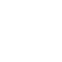 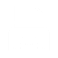 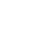 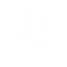 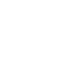 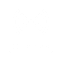 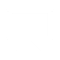 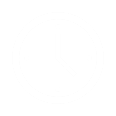 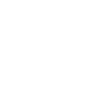 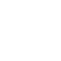 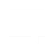 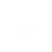 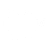